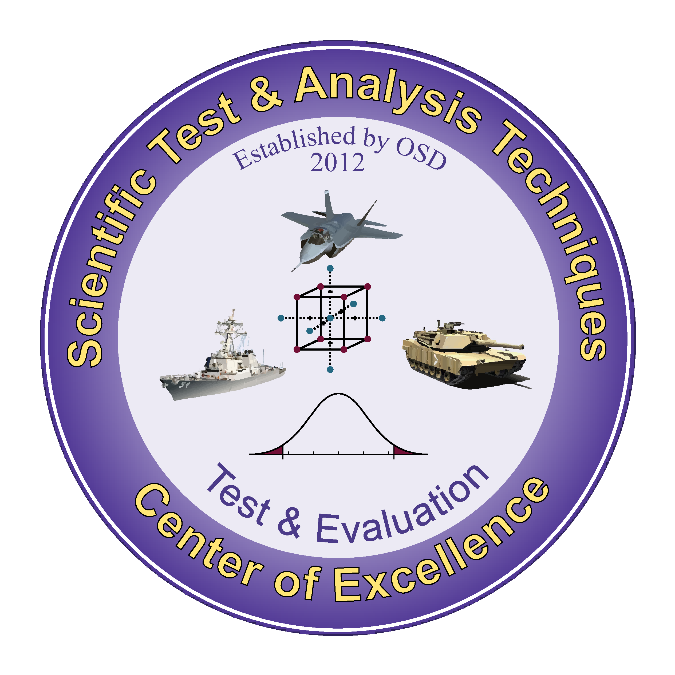 Building Bridges, A Case Study:Assisting a Program from the Outside
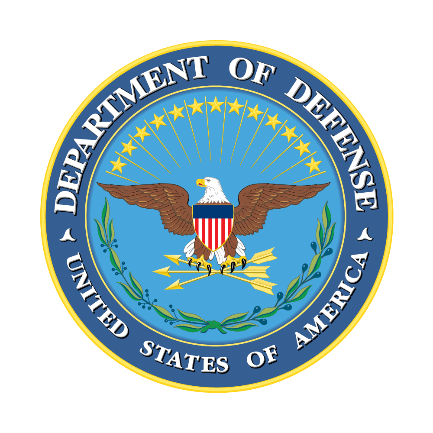 Anthony Sgambellone, PhD
www.AFIT.edu/STAT
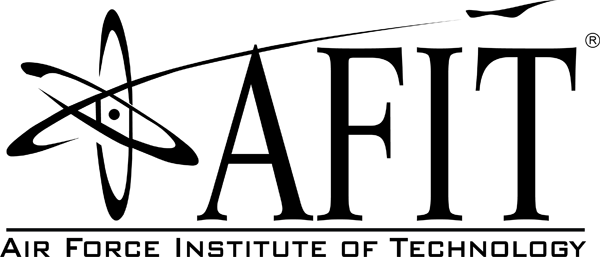 DISTRIBUTION STATEMENT A. Approved for public release; distribution is unlimited. 
CLEARED on 23 Mar 2022. Case Number:  88ABW-2022-0204
Context
Many programs don’t have in-house STAT expertise.  In many cases STAT experts are an external contact to enable an ongoing project.
At other times we may be part of an organization that does not understand the scope of STAT planning throughout a development process
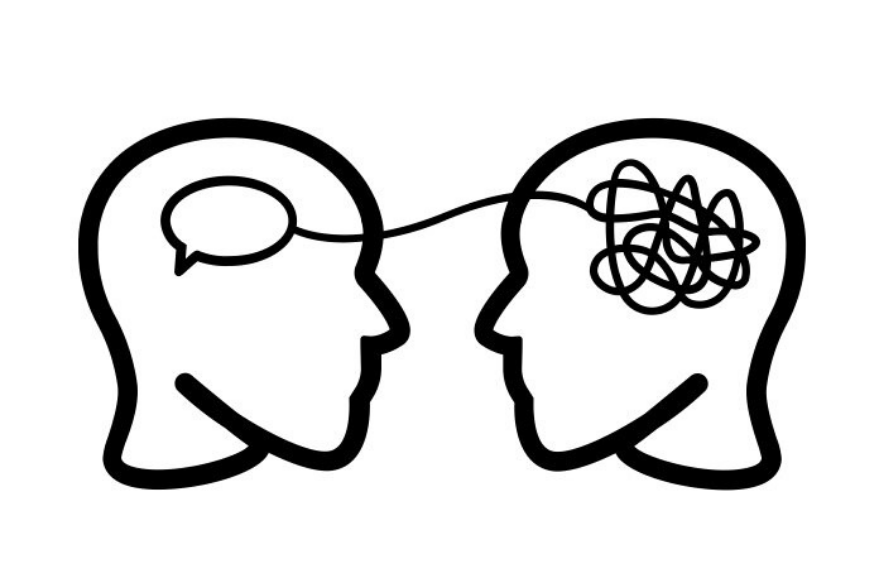 2
Challenges
Situations in which the STAT expert is an outsider to the rest of the project team bring characteristic communication issues:
Late to the party
Differing definitions
Communication of value
Indirect Contact
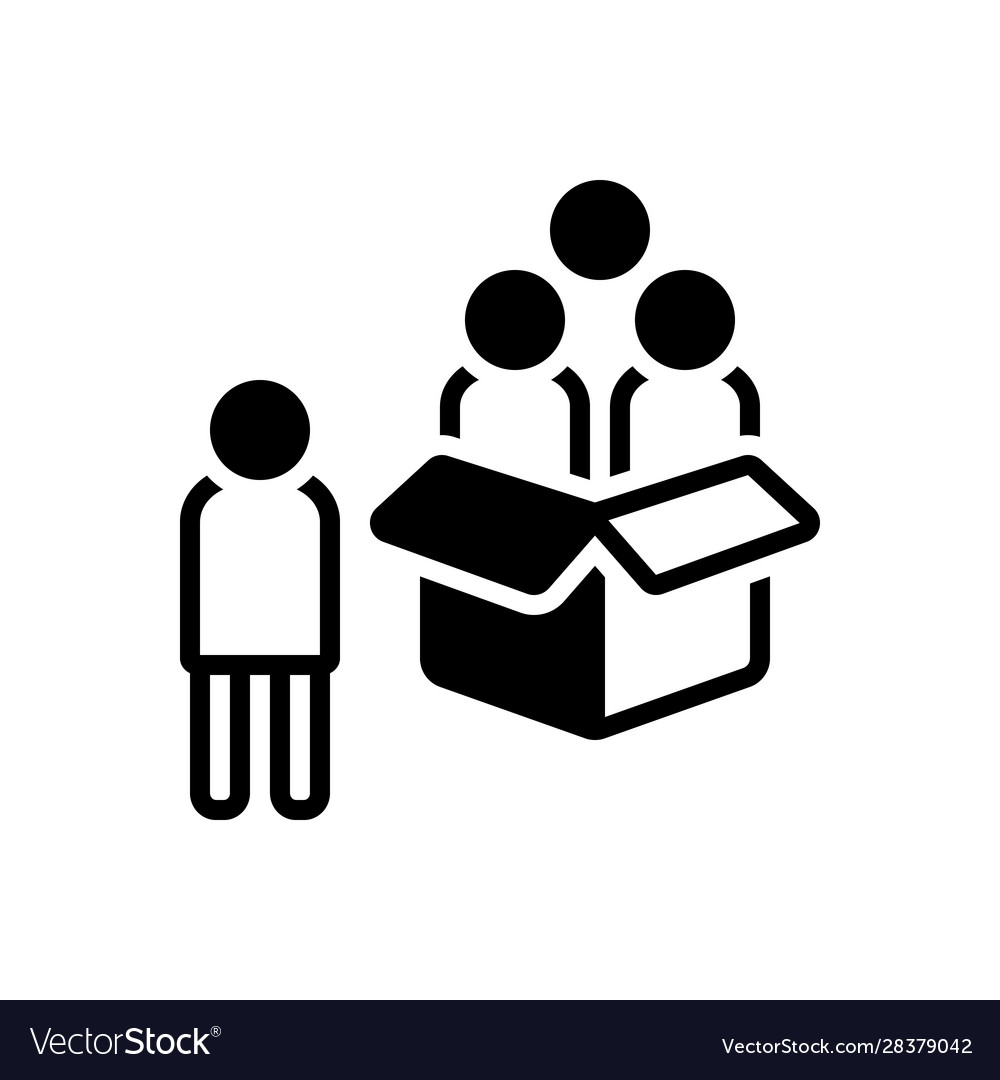 3
The Case of Study
Electronic text transmission system designed and implemented before the internet
Used to deliver critical, time-sensitive, high security orders for a particular system
The objective is to update the system with modern technology and security protocols
Not a replacement, but an upgrade of the existing system
4
Late to the Party
There are thousands of requirements
Most ‘seem’ deterministic
Many are clearly deterministic
Others may be, but both STAT and test teams lack sufficient understanding of the system under test to answer the questions necessary to determine
A few are clearly stochastic
All lack confidence measures in a statistical sense
5
Collaboration on Strategy
The test team consolidated requirements based on the type of verification they require
From an external position, having this done by SMEs was extraordinarily helpful
STAT COE had neither the time nor expertise to review each requirement individually
Our definitions and classifications were different, but resolving those differences from the pre-categorized requirements was a great gain in efficiency
6
Deterministic Requirements
Covering arrays were designed to facilitate efficient testing of deterministic portions of the system
Aspects of a system do not exist in isolation, even for deterministic systems
Yet the interaction in deterministic systems, and the coverage or lack there of in runs that cover the main effects, is not always easy to convey
7
Communication of Value
Having a STAT Champion on the team is valuable, but more than one is ideal
Over several months the STAT COE managed to communicate importance of interactions even in deterministic systems and the purpose and usefulness of covering arrays, to the primary contact in the project
Turnover of project personnel set this progress back and without understanding of their importance by the test team, the covering arrays were not used
8
STAT Candidate Requirements*
STAT awareness or presence is important from the beginning of the planning process
Requirements were written without consideration for ability to test, at likely arbitrary values
Less than 1 in 500,000,000 character errors
Corrective maintenance to take less than 20 minutes
Near 100% “confidence” of message transmission in less than 18 seconds
etc
*Metrics displayed are notional
9
Feasibility
Less than 1 in 500 million character errors
Messages contain up to 350 characters, and can only be made and sent manually.  At 18 seconds per message, it would take decades to test this if no errors were found.
Of practical consequence?  Lesser requirements could expect to see under one character error per decade
Corrective maintenance difficult to characterize or sample
10
Remaining STAT Candidate
Reliability of transmission time for various message types is the only remaining testable requirement on the test team’s radar
The difference between reliability “confidence” and statistical “confidence” is an important mentoring opportunity
Latter was not considered in writing of requirements or by the test team
Two factors defined message type to result in 4 categories
This was not particularly expected to affect transmission time or reliability, but different message categories had different requirements
11
Unanticipated Opportunities
Like Character Reliability, required reliability for message delivery was suspected to be unfeasible to test for positive conclusions
Testing would likely be restricted to hundreds of runs
Unlike Character Reliability though, transmission time could be recorded as a quantitative value.  This enables avenues for possible positive conclusions within available resources.
Distributional methods
Chebyshev’s inequality
12
Change in Scope
Accompanying further turnover, the scope and role of the government team changed again
Government testing would now only cover the shortcomings in testing to be done by a contractor
Reduced resources
STAT COE had no contact with the contractor
Unable to access plan until it had been set, no influence on contractor testing
13
Indirect Contact
Misunderstandings delayed access to contractor test data.
We had not direct contacts on the contractor team.  All communication was directed through the government team as an intermediary
The contractor initially thought we wanted the final report of the analysis, when we only needed the raw data
“Results” has various common interpretations
14
Contractor’s Test*
50 observations
Blocks of 10
Not randomized
Person with a stopwatch on each end, with synchronized start once per block of 10:
Send times recorded by sender on sender’s stopwatch
Receipt time recorded by receiver on their stopwatch
Time recorded to the second
Nearest?  Up?  Down?
However the operators of that block happened to choose for each run?
*Sample metrics displayed are notional
15
STAT Analysis
No difference between message categories was visible at this resolution
Randomization of runs is important to determine causal effects, but perhaps less important to determine homogeneity and properties of a homogeneous population
Delivery time analyzed as a single distribution
16
STAT Analysis
Data is tightly grouped far from the threshold
Actual variability hard to determine
Typically 9 identical values per block of 10, one off by 1 second
Most variability lost in truncation
Most shape of the distribution is lost
Borderline for Chebyshev’s inequality to be sufficient, even at 95% confidence with the maximum possible observed variance estimate.
17
STAT Analysis
Cannot conclusively use Chebyshev’s inequality, but also cannot determine shape of the distribution
No extreme tails or asymmetry witnessed
As close as the results were to the theoretical limit of the 99.9th percentile satisfying the requirement, we had strong “emotional confidence” that the distribution was one that would provide strong statistical confidence
Is that good enough?  Up to the program manager.
18
Follow-Up Testing
Government testing was to fill in the gaps of contractor testing
Several deterministic requirements were not satisfactorily shown
STAT COE was able to (somewhat) influence this set of tests
STAT COE was not included in discussion of types, number, or order of the runs
STAT COE was able to request more precise time measurement
Still not randomized
19
Follow-Up Testing
Recorded to the hundredth of a second
Still manual timing.  Much of the variability is introduced by operator reaction
If requirements can be said to be met even with the positive bias to location and variability, the conclusions will hold in its absence
20
Overturning Misconceptions
Even after multiple conversations about possible testing avenues with a continuous (time) response, there was sentiment that it would be impossible to test .999 reliability with <1000 observations.
Seeing is believing
Lack of test team buy-in creates obstacles in recognizing when data is available and gaining access.
Regular recurring communication is key
21
Data Summary
The sample did not seem to fit a known distribution
Lognormal seemed the closest, but not sufficient
In government testing, there were also a few outliers
Observations were made in triplets, with each message sent to multiple receivers and timed separately
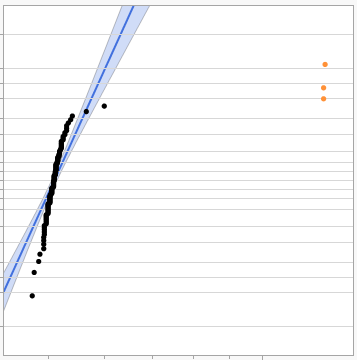 22
Observational Patterns
There appeared to be two types of outliers
Type α: One receiving terminal is severely delayed, standard receipt times for the other two
Type β: All receipts moderately delayed, but still within the tightest requirement threshold
Aside from the outliers, the overall observed variance was much less than the worst case scenario for the previous truncated values
Also aside from outliers, there still did not appear to be any practical difference in distribution for the 4 categories
23
Observational Patterns
Type α outliers only seem to exist in transmission from source 2 and type β outliers were only present in message type B
Requirements for these two categories are much more relaxed.
These observations were statistically significant
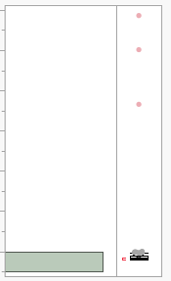 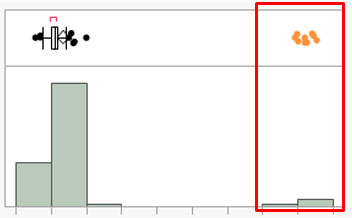 24
Report
STAT COE advised that based on the observed pattern, there is statistical support that requirements for source 1 appear in this observational study appear to have been met.  However,
The runs were not randomized.  The requirement satisfaction depends on the outlier pattern, which is an observational finding and cannot be said to have been caused by the factor settings
For rigorous statistical evidence that this is the case, a further randomized study would be necessary
25
Summary Results
Further testing would be necessary to conclusively determine that requirements were met
There is circumstantial support to conclude that the system likely meets requirements
The requirement itself may have been defined somewhat arbitrarily.  The program office must decide whether potential shortcomings are of sufficient risk to warrant further testing.
26
Key Points of Use
Be involved early and often
Communication beyond compliance
Value of the product
Overturn misconceptions
Line up expectations
Resident STAT Champion
Be flexible
27
Conclusion
Any benefit is better than none
Though not as rigorous nor broad as might be desired, the findings were greatly appreciated
With greater understanding of experienced benefits, the program became much more proactive in involving STAT

Ensuring STAT rigor in a program is the immediate goal, but developing a culture of STAT incorporation has the more powerful effect of enabling that rigor in the future.
28